EVLA Data Reduction Tutorial
Emmanuel Momjian (NRAO)
Introduction
This tutorial is based on the EVLA high frequency spectral line tutorial targeting the AGB star IRC+10216.
The array was in D-configuration.
There are two spectral windows in this data set. One is centered on the HC3N line and the other on the SiS line.
The full tutorial can be found at:
	http://casaguides.nrao.edu 
	(‘Tutorials’ under ‘EVLA Guides’ of the ‘Data Reduction Guides’).
The data set
You were asked to download several files from
ftp ftp.aoc.nrao.edu
login as anonymous, enter your email address for the password.
cd /staff/gvanmoor/community_day
get the tar files and un-tar them (tar –xvf filename.tar)
 full.tar         day2_TDEM0003_20s_full
 sp.tar          IRC10216_spls.ms
HC3N.tar    IRC10216_HC3N.image
SiS.tar          IRC10216_SiS.image
The data set
‘day2_TDEM0003_20s_full’ is a measurement set 
This data set is different than the one in the original tutorial:
Time averaging of 20 seconds have been applied (to make the size of the file more manageable).
The antenna position corrections have been applied.
Opacity corrections have been applied.
Initial examination and flagging
List the summary of the data set: listobs
Make a graphical plot of the antenna positions: plotants
Plot the data: plotms
Flag some bad data: flagdata
CASA: listobs
1
List the summary of the data set: listobs
type default listobs in casa,  hit enter
type inp
populate the relevant adverbs, e.g.,	
	
	vis                 = 'day2_TDEM0003_20s_full' 
	verbose             =       True
	listfile            =         ''       
	
type go
Check the casa logger
Data set Summary
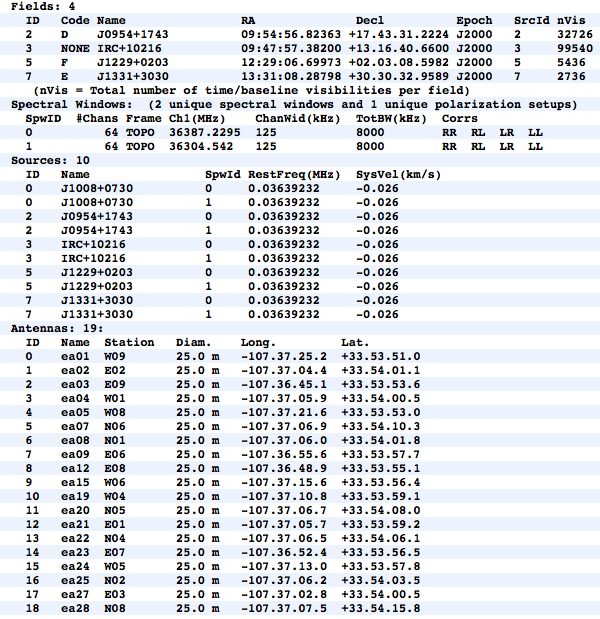 Summary of Observing Strategy
Ka-band spws = 0, 1
CASA: plotants
2
To make a graphical plot of the antenna positions: plotants
type default plotants in casa,  hit enter
type inp
populate the relevant adverbs, e.g.,	
	
	vis                 = 'day2_TDEM0003_20s_full' 
	figfile            =         ''       
	
type go
Antenna locations from running plotants
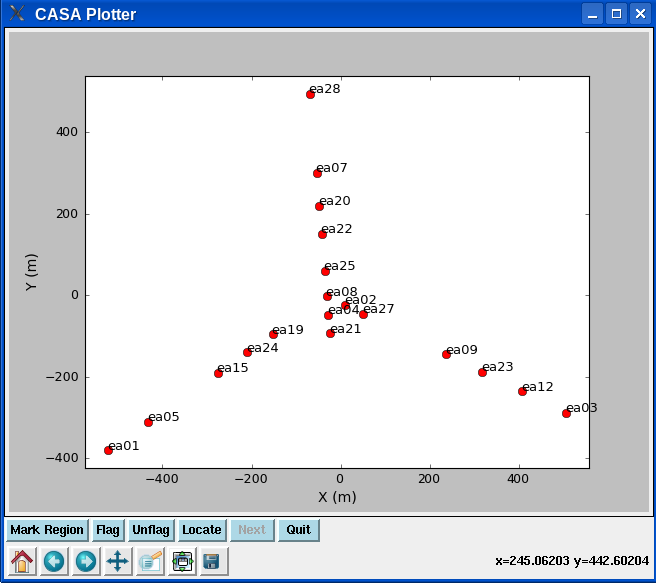 We choose ea02 as the reference antenna
CASA: plotms
3
To plot the data using various types of axes: plotms
Plot amp vs. time
type default plotms in casa, then type inp
	vis                 = 'day2_TDEM0003_20s_full' 
	xaxis               = 'time'
	yaxis               = 'amp'
  selectdata          =  true
		spw                = '0:4~60'
		correlation        = 'RR,LL'
  averagedata         =  true
		avgchannel         = '64'
	coloraxis           = 'field'
go
CASA: plotms
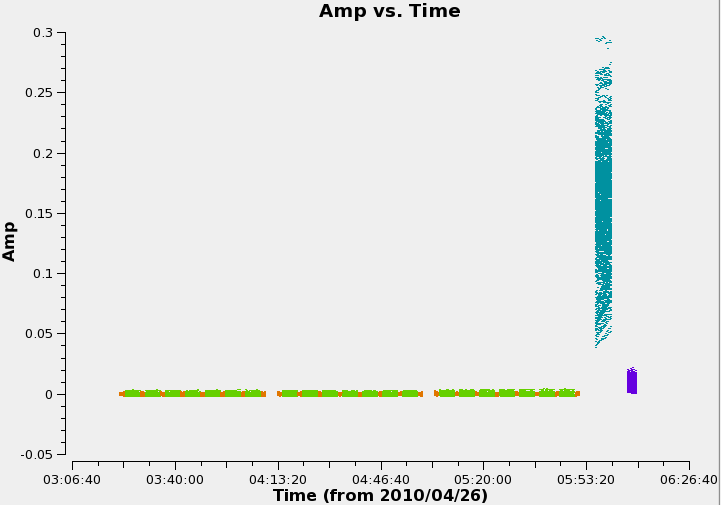 CASA: plotms
In plotms, zoom in on the region very near zero amplitude for sources J0954+1743 and IRC+10216.
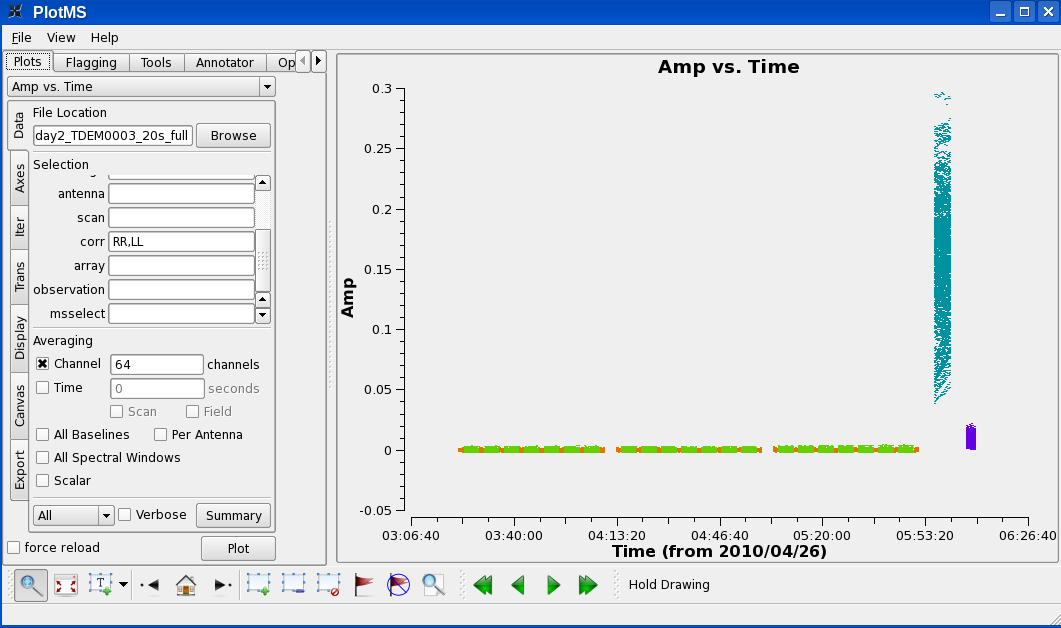 CASA: plotms
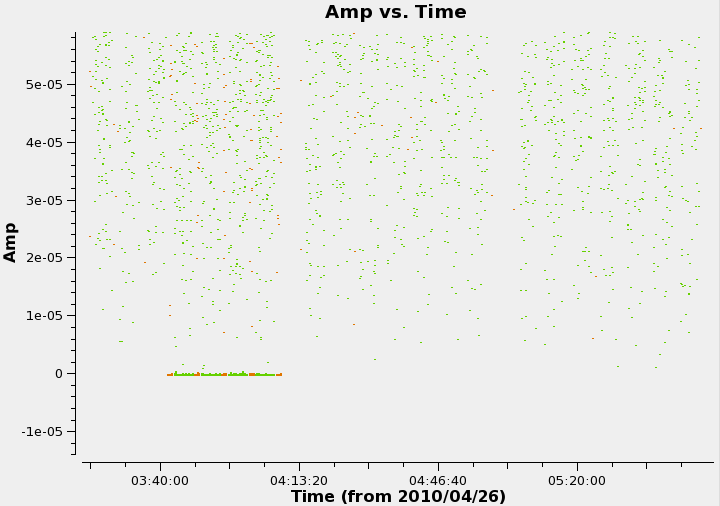 CASA: plotms
Identify the bad points:
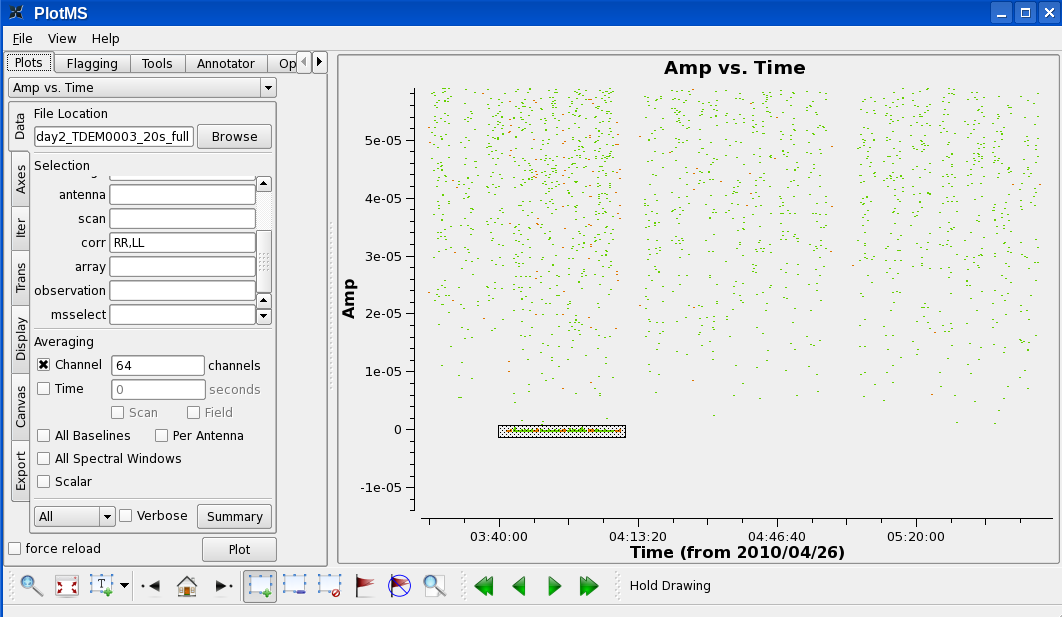 2
1
3
CASA: plotms
Check the casa logger.
Notice that all the baselines of these data points include antenna ea12.
Note the time range  03:40:00 to 04:10:00
We could flag interactively/graphically, but we rather flag globally addressing the root cause of the problem.
CASA: plotms
Now check spectral window 1:
change ‘0:4~60’ to ‘1:4~60’ in the spw window on the side menu of plotms, and hit plot.
Zoom in again.
CASA: plotms
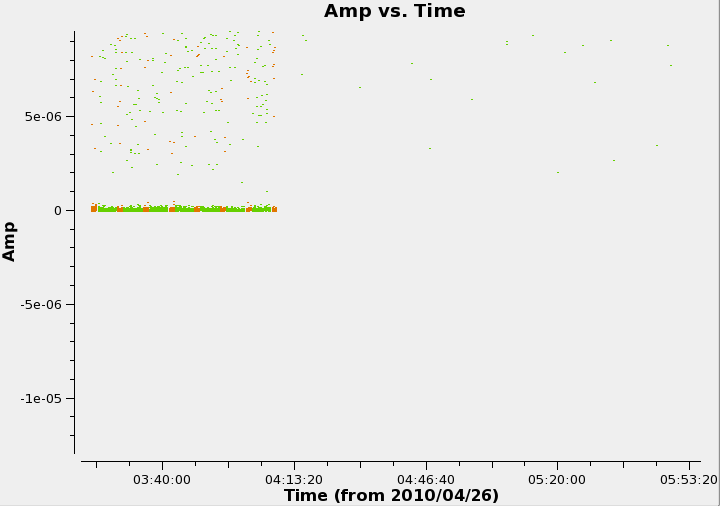 CASA: plotms
Identify the bad points:
Make a region, and locate.
CASA: plotms
The problem in spw 1 is due to ea07.
Time range 03:21:40 to 04:10:00
In the antenna field of plotsms, type !ea07 (this excludes all data points with antenna ea07). Zoom in to note that the bad points are no longer displayed.
CASA: flagdata
4
We have identified two problematic antennas.
To flag, use the task flagdata
default flagdata, then inp
vis                 = 'day2_TDEM0003_20s_full' 
mode                = 'manualflag'      
spw                 = ['0', '1']        
field               = ['2,3', '2,3']    
selectdata          =       True        
 antenna     = ['ea12', 'ea07']  
 timerange   = ['03:41:00~04:10:00','03:21:40~04:10:00']
 
Type go, and check the casa logger.
Calibration Strategy
Setting the flux density scale: setjy
To properly calibrate the bandpass in high frequency observations:
Phase only calibration (short solint) on the bandpass calibrator: gaincal
Bandpass calibration applying (1) : bandpass
The calibration table (1) is ignored in consequent steps. The bandpass table (2) is applied on the fly in consequent steps.
CASA: setjy
5
Flux density calibration using 3C286.
This source requires a model.
Use the task setjy
To find out if a model is available (default setjy)
 
vis                 = 'day2_TDEM0003_20s_full‘
listmodimages       =       True
 
Type go
The list doesn’t yet have the Ka-band model of 3C286.  We will use the K-band model instead  (3C286_K.im).
CASA: setjy
6
Now set

listmodimages       =      False        
field               =        '7'        
modimage            = '3C286_K.im'      

Type go
                                        
The logger will report:
J1331+3030 (fld ind 7) spw 0  [I=1.7762, Q=0, U=0, V=0] Jy, (Perley-Butler 2010)
J1331+3030 (fld ind 7) spw 1  [I=1.7794, Q=0, U=0, V=0] Jy, (Perley-Butler 2010)
CASA: gaincal
Phase only calibration (short solint) on the bandpass calibrator: gaincal.
This is to correct the phase variations with time before solving for the bandpass to prevent decorrelation.
CASA: gaincal
7
default gaincal, then inp

		vis                 = 'day2_TDEM0003_20s_full' 
		caltable            = 'bpphase.gcal'    
		field               =        '5'        
		spw                 = '0~1:20~40'       
		solint              =      'int'        
		refant              =     'ea02'        
		gaintype            =        'G'        
		calmode             =        'p'        
		gaincurve           =      True
	
	go
CASA: plotcal
8
gaincal made the table bpphase.gcal
Plot the derived solutions:  plotcal
	default plotcal
caltable            = 'bpphase.gcal'   
xaxis               =     'time'       
yaxis               =    'phase'       
subplot             =        331       
iteration           =     'antenna'    
plotrange           = [0,0,-180,180]   
	go
CASA: plotcal
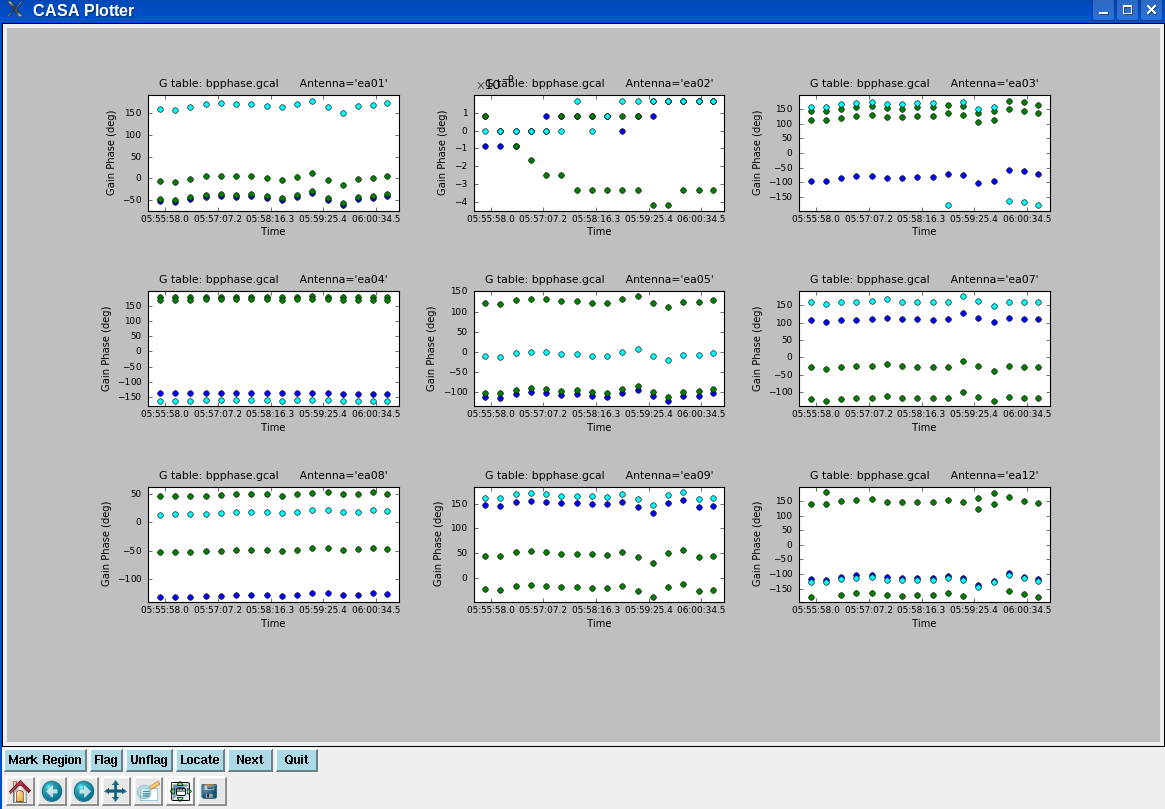 CASA: bandpass
9
Bandpass calibration: bandpass
	default bandpass
	
	vis                 = 'day2_TDEM0003_20s_full' 
	caltable            = 'bandpass.bcal'  
	field               =        '5'       
	solint              =      'inf'       
	refant              =     'ea02'       
	solnorm             =       True       
	gaintable           = 'bpphase.gcal'   
	gaincurve           =       True       
	go
CASA: plotcal
10
bandpass made the table bandpass.bcal
Plot the derived amplitude solutions:  plotcal
	default plotcal
caltable            = 'bandpass.bcal'   
xaxis               =     'chan'       
yaxis               =    'amp'       
subplot             =        331       
iteration           =     'antenna‘
go
CASA: plotcal
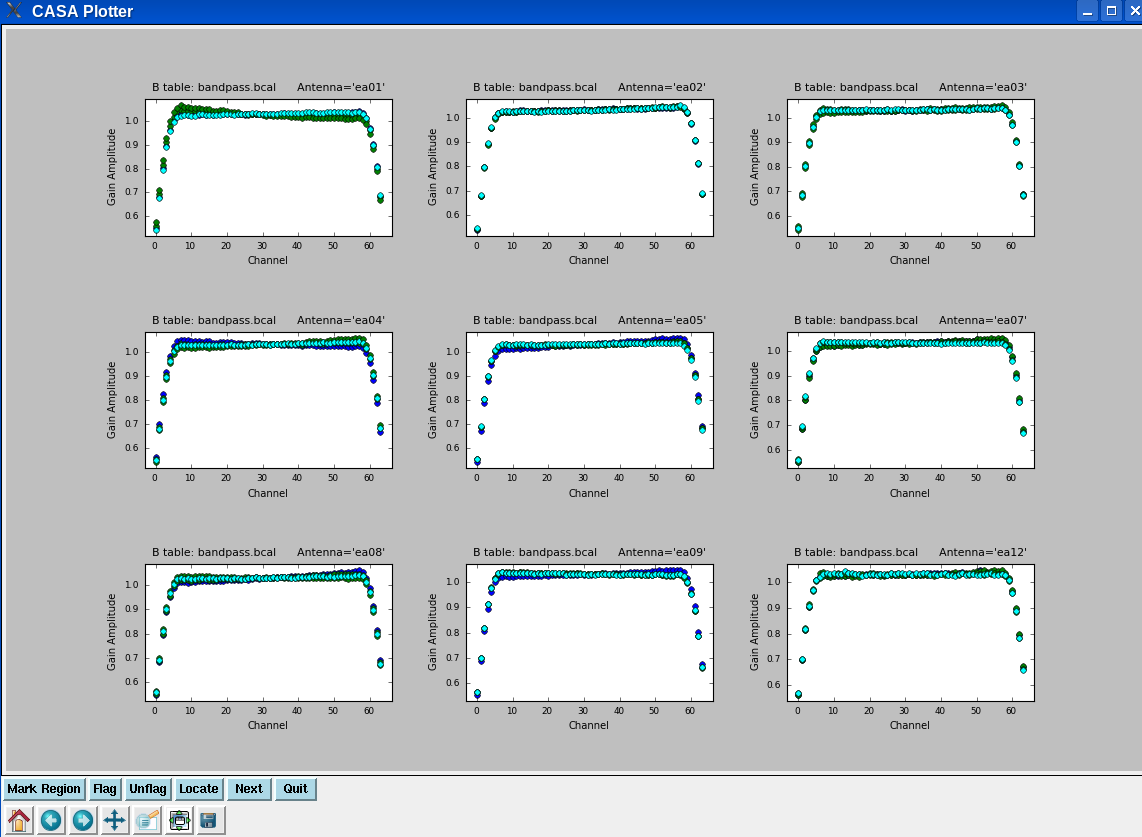 CASA: plotcal
11
Plot the derived phase solutions:  plotcal
	
	tget plotcal
yaxis               =     ‘phase‘
go
CASA: plotcal
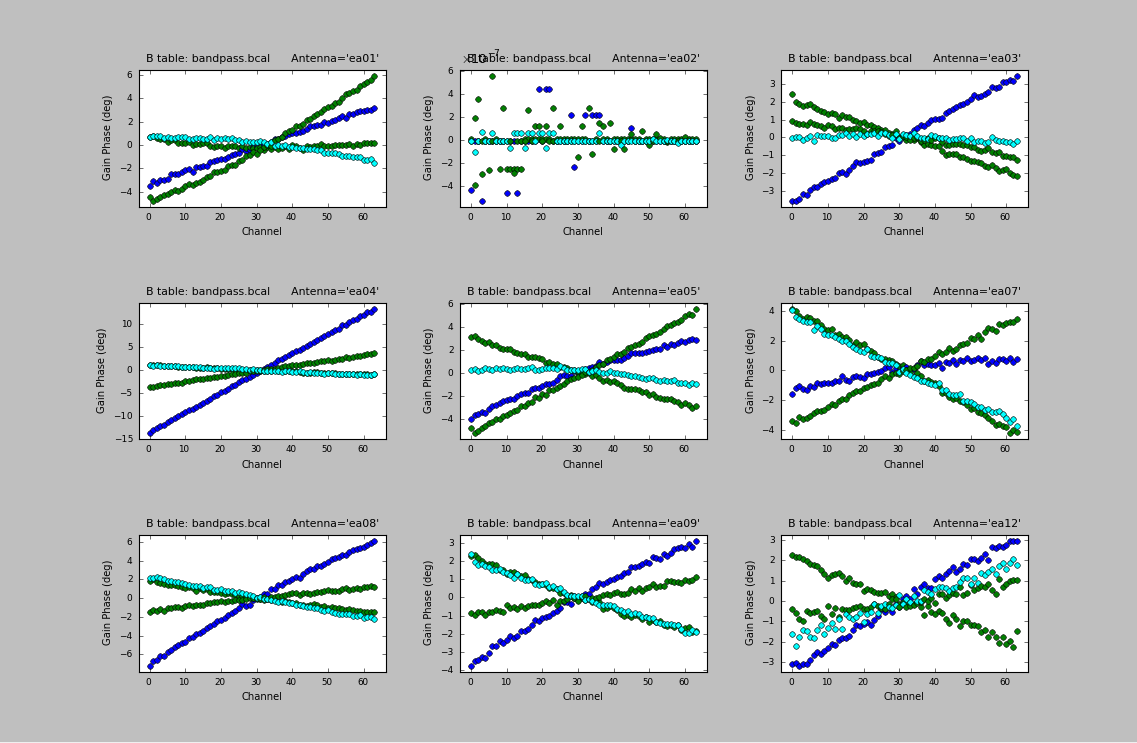 Calibration Strategy
To bootstrap the flux densities of the secondary calibrators:
Phase only calibration (short solint) on all calibrators: gaincal
Amplitude only calibration (scan based) on all calibrators: gaincal, apply (a) on the fly
Derive the flux densities of the secondary calibrators: fluxscale, use (b) as input. This will also correct the amplitude solutions of (b) and write a new table.
To calibrate the target source:
Phase only calibration (scan based) on the phase calibrator: gaincal
The amplitude will be calibrated using the table from (c).
Calibration Strategy
Apply the calibration tables on the target
The task to use is applycal
The various calibration tables relevant to the target source gets applied on the target.  For instance:
The bandpass table.
The scan based phase calibration table.
The amplitude calibration table (written by fluxscale).
The calibrated data is written in the ‘corrected column’ of the ms.
Calibration Strategy
Examine the calibrated data with plotms.
Identify bad data and/or antennas, flag, and redo all the calibration.
Redo applycal and re-examine.
If all look good, then
split the target source into a new ms (for convenience).
Subtract the continuum using uvcontsub
Doppler correct the data using CVEL (or let clean do the Doppler corrections on the fly).
The spectral line data set
12
The continuum-subtracted spectral-line data set is IRC10216_spls.ms.  Plot the lines
	default plotms
	vis                 = 'IRC10216_spls.ms'
	xaxis               =  'channel'        
	yaxis               =      'amp'        
	averagedata         =       True        
     avgtime          =      '1e8'        
     avgscan          =       True        
	coloraxis           =      'spw‘
	go
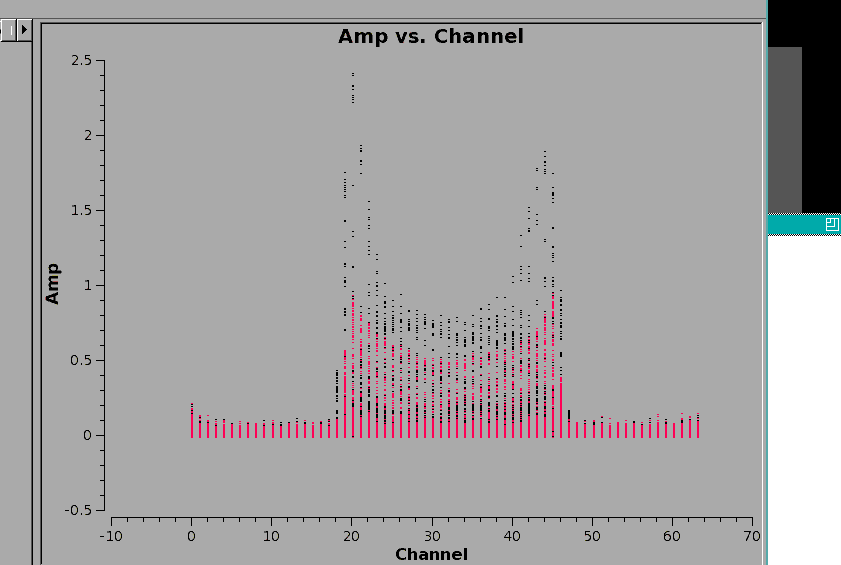 CASA: Clean
13
For illustration: image/clean channel 22 of the SiS line.
	default clean
	vis                 = 'IRC10216_spls.ms'
	imagename           =     'ch22'        
	spw                 =  '1:22~22'        
	mode                =  'channel'        
	nchan               =          1        
	start               =         ''        
	width               =          1        
	niter               =     100000        
	gain                =        0.1     
	threshold           =   '3.0mJy'
Don't type go yet
CASA: Clean
14
psfmode             =    'clark'     
	imagermode          =  'csclean'     
	interactive         =       True     
	npercycle           =        100     
	imsize              =        300     
	cell                = ['0.4arcsec', '0.4arcsec'] 
	stokes              =        'I'    
	weighting           =   'briggs'    
	robust              =        0.5
	go
CASA: Clean
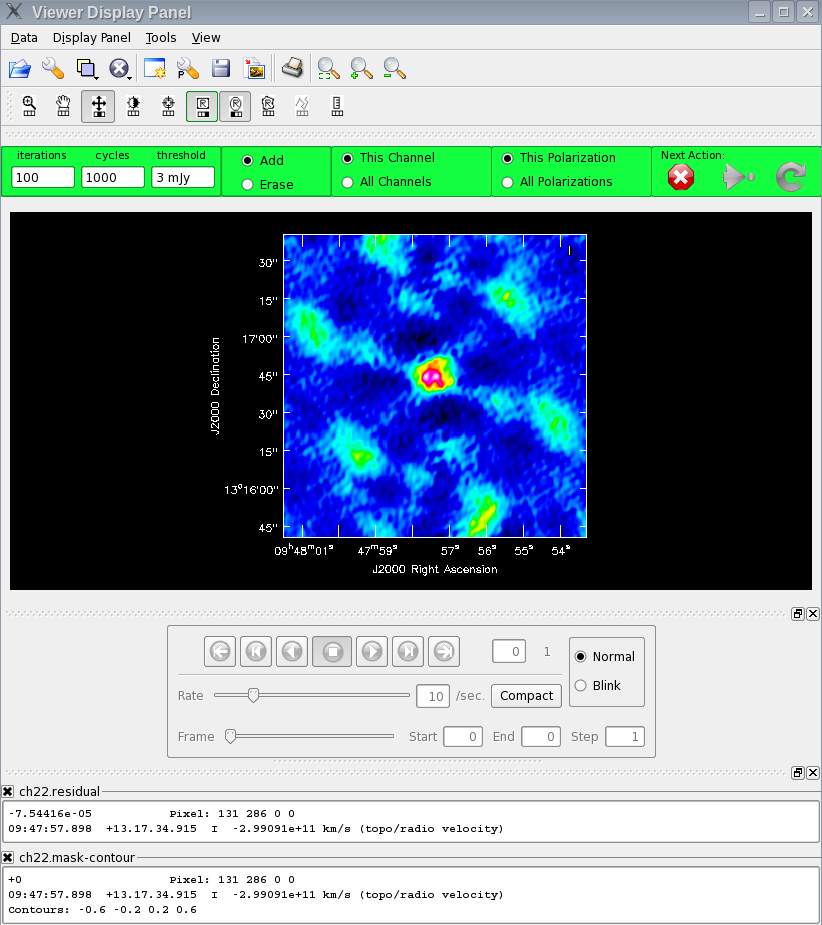 Make a region.
Double click inside the region.
Clean (click the green circular arrow).
CASA: viewer
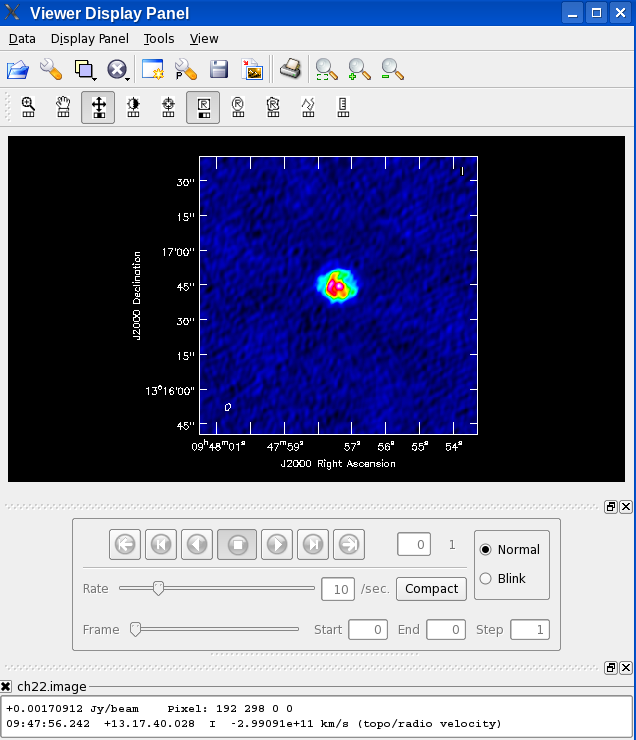 Start the viewer (type viewer in CASA).
Choose ch22.image.
Load as ‘raster image’.
CASA: viewer
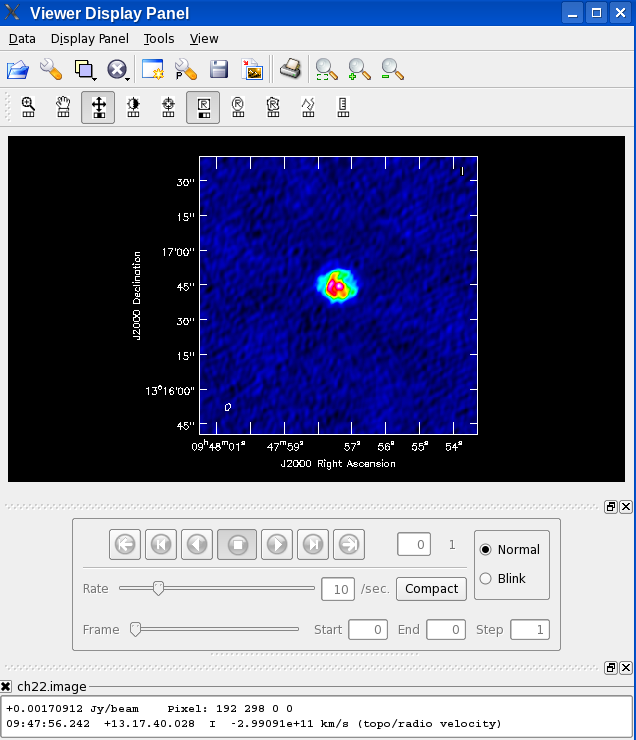 Make a region off-source, double click in the region to get some statistics (in the CASA terminal).
The Image cubes
From the same ftp area load the image cubes:
HC3N.tar    IRC10216_HC3N.image
SiS.tar          IRC10216_SiS.image
Using the viewer,  display the image cubes
CASA: viewer
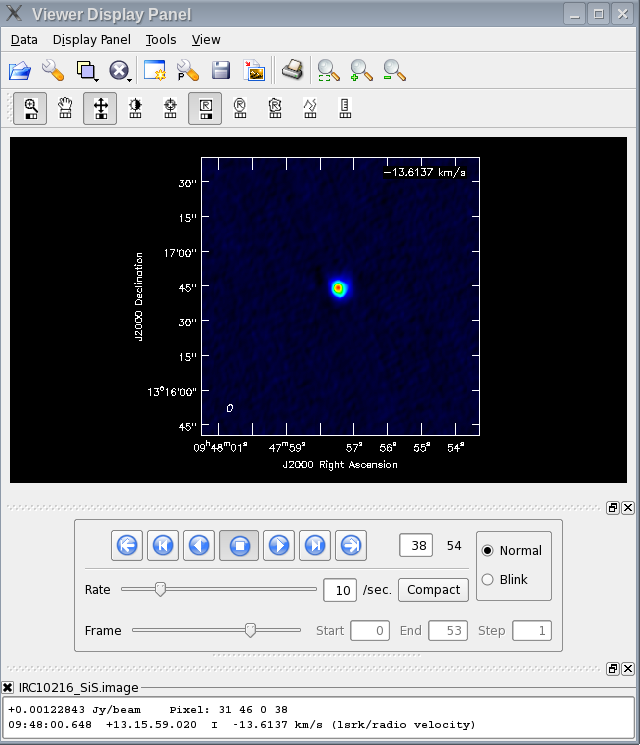 Start the viewer
Choose one of the image cubes.
Load as ‘raster image’.
Play the movie.
CASA: viewer
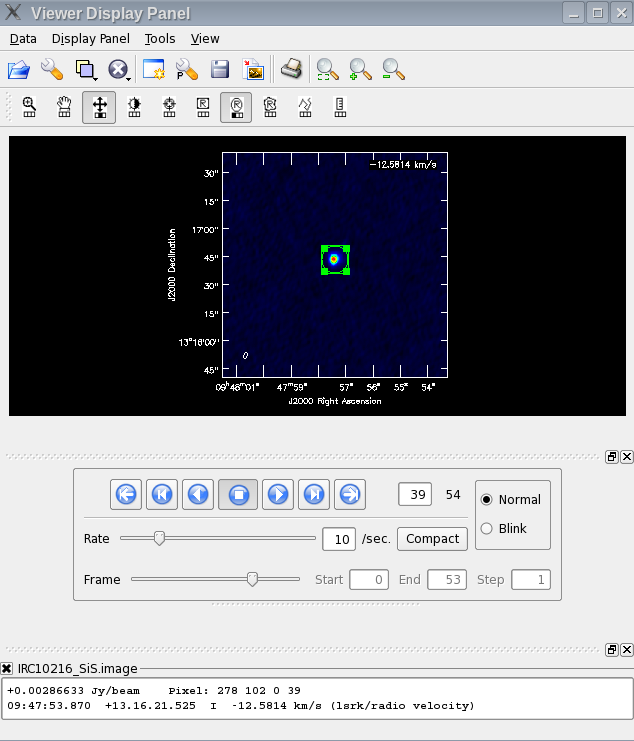 Tools  Spectral profile
Make a region to display the spectrum
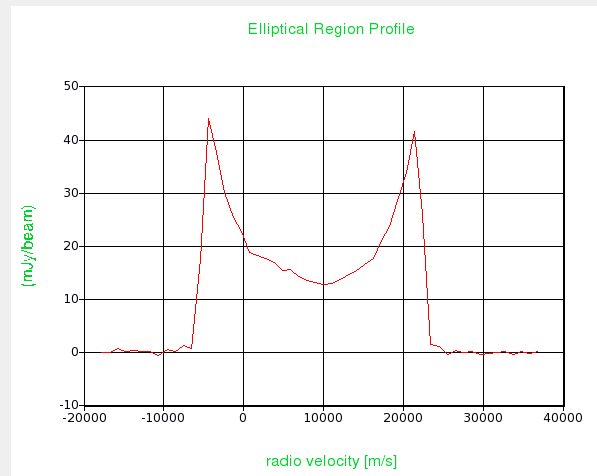 CASA: immoments
15
Determine the channels with emission in the SiS image cube.
Make moment maps using the task immoments
	default immoments
	imagename           = 'IRC10216_SiS.image'
	moments             =        [0]        
	axis                = 'spectral'        
	chans               =    '12~40'        
	outfile             = 'IRC10216_SiS.mom0‘
	go 
Specify appropriate pixel ranges if necessary (through includepix and/or excludepix parameters).
CASA: viewer
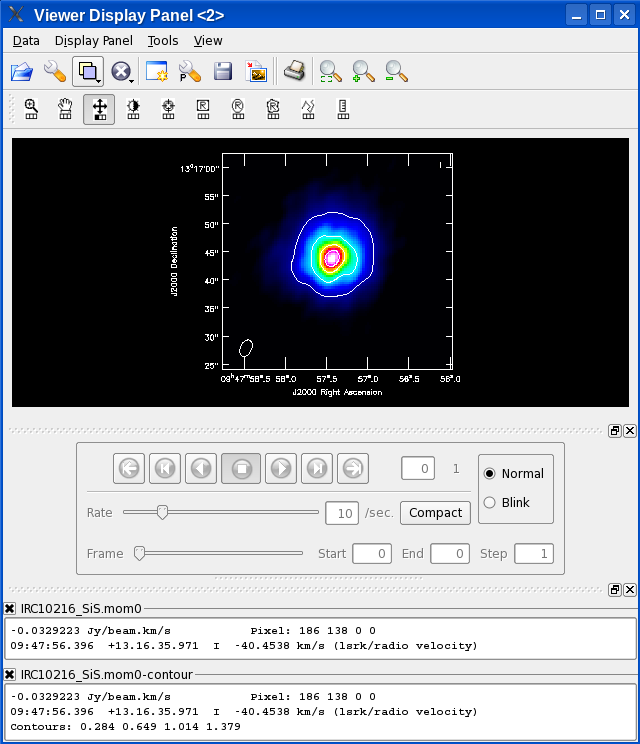 Start the viewer
Choose the moment 0 image.
Load as ‘raster image’.
Overlay contours.
Dates to Keep in Mind
2nd EVLA Data Reduction Workshop
February 22-March 1, 2012, Socorro, NM

Synthesis Imaging Workshop
May 29-June 5, 2012, Socorro, NM